CIT 590
Intro to Programming
Lecture 1
By way of introduction …
Arvind Bhusnurmath
There are no bonus points for pronouncing my last name correctly.
Please call me Arvind. I am pretty informal.
Graduated 2008 from Penn
Worked on my PhD as part of GRASP
Worked in Software for 5 years – APT
www.predictivetechnologies.com
Who is this course for?
non CS majors.
Really not meant for EMBS/CGGT/MCIT
People who want to learn the basics of programming and have never programmed before.
People who have programmed before but have not used that skill in a long time.
Who should not take the course
If you have written a project in any programming language.
Programming languages come and go, you do not need to take a course just to learn a new language.
People who have a lot of other coursework
This course will require a time commitment
Programming assignments every week – most of them are time consuming.
If you drop/waive the course, people on the waiting list will be very happy.
Current wait list = 60 people. If you have not put your name on the waitlist yet, sorry. 
Consider taking CIT 597 if you have basic programming experience and want to take a ‘next level’ course.
Contents of the course
50% Python and 50% Java
Why begin with Python?
Easier language to pick up
 you can spend more time thinking about programming logic and algorithms, and less time thinking about correct syntax
Interpreted language.
An actual commercially used language in places like Google, Youtube
most of the lines of code for YouTube are still in Python.
Contents of the course
Why transition to Java?
Object oriented programming (the cool prevalent paradigm)
Used in many many applications
Android applications are in Java
Higher chances of getting a job if you know it.
10,000 hits for Python developer v/s 30,000 hits for Java dev
Used in most other courses in the CS department as Penn.
Keeping track of CIT590
http://www.seas.upenn.edu/~bhusnur4/cit590_spring2015/schedule.html

Canvas for HWs
canvas.upenn.edu

Piazza for discussions
piazza.com/upenn/spring2015/cit590
Resources for Python
Exploring Python by Timothy Budd
Use this book as an active participant. Read it with a computer in front of you and typing things out as you go along.
Highly highly recommend buying this book.
Byte of Python – free e-book that you can download and carry around as a handy reference
https://github.com/abhusnurmath/rando/tree/master/cit590Examples
Contains a bunch of examples from the previous editions of the course.
Caution: some might not be relevant. PLEASE DO PAY ATTENTION IN CLASS.
Exams, homeworks etc
Homework every week. Deadlines will be strictly enforced.
If you do have an emergency, send me email or have one of your classmates send me email
Homework will be worth 50% of the grade
Mid term 25%
Final exam 25%
Lectures and labs
2 lectures and 1 lab every week
Please go to the lab section that you signed up during registration
We will cover a mix of syntactic aspects as well as elements of programming style.
Documentation, variable names, conventions
Unit testing
Debugging
Encouraged to bring laptops to class to follow along
If you spend time playing candy crush/facebook…
Tough to wait until every one has managed to run their program so slides being used.
TA office hours (also posted on piazza)
All office hours are in Moore 207 (write code on board)
Juntao Wang - Wed 4pm - 6pm 
Theresa Briener - Mon 3 - 5 pm
Lade (Fumilade Lesi) - Tue 12-1 pm
Paul Lee - Thur 6pm - 8pm
Wei Song- Wed 2pm - 4pm
Alex (Cheng Cheng) - Tue 6:30pm - 8:30pm 
Yao Chu - Thur 6pm - 8pm
Spriha Baruah -  TBD
How to turn in assignments
Canvas.
Assignments will be due on Friday mornings (4 am).
Really you should think of Thursday midnight as your deadline.
Late assignments have a 10% penalty per day. 

My computer crashed is NOT an excuse for late HW
Highly recommend using dropbox/git to make sure you have previous versions of your work.
Requisite slide about plagiarism and cheating
DON’T CHEAT!!

http://www.seas.upenn.edu/~bhusnur4/cit590_spring2015/overview.html
Python
Created by Guido Van Rossum. 
Actually named after Monty Python and not after animals that squeeze their prey to death
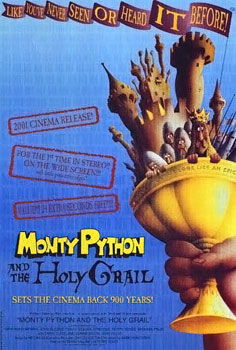 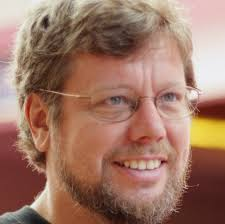 Python
Interpreted language
No compilation
If you’ve seen matlab or R this paradigm will look familiar
There is no intermediate stage when you run the program
This does mean that sometimes it is hard to figure out mistakes in a program.

Do not make the mistake of typing out large chunks of code and not testing it at all.
Python config
Use python 2 and not python 3
http://www.python.org/download/releases/2.7/
We will try to stick to the IDLE for editing
Remember to save your file as xyz.py before beginning to edit
Other options for editing a python file (I will stick to using IDLE)
Vim/vi
Emacs
Notepad++
Sublime text
PyCharm
Eclipse with PyDev
Python demo
IDLE 
Throwing commands into the shell
Configuring IDLE
More on this in the lab session
Data types
Integers
Float
Boolean

There are tons of operators. Please spend some time experimenting with them
Do not worry about the bit shift operators for now
http://www.tutorialspoint.com/python/python_basic_operators.htm
Do not worry about making mistakes.
‘With every mistake we must surely be learning’ – George Harrison
Input and Output
print – prints to the console
print ‘CIT 590 has a huge waitlist!’
print “CIT 597 is open”
Input – method for inputting a number
X = input(‘give me a number’)
The number input by the user gets stored in the variable x
raw_input
    name = raw_input(‘what’s your name?’)
    The character string input by the user gets stored in the variable called name
Writing a program
A sequence of statements that will be executed one by one
Remember to save your file with the extension “.py”
tempConv.py
Strings
Strings are basically just collections of characters.
Can be indexed
Always remember 0 indexing
Strings are immutable.
Once a string is assigned to a variable, you cannot mess around with the characters within the string.
Operators
Experiment with operators in class to see
** used for power operation
// used for divide and floor
simpleMath.py